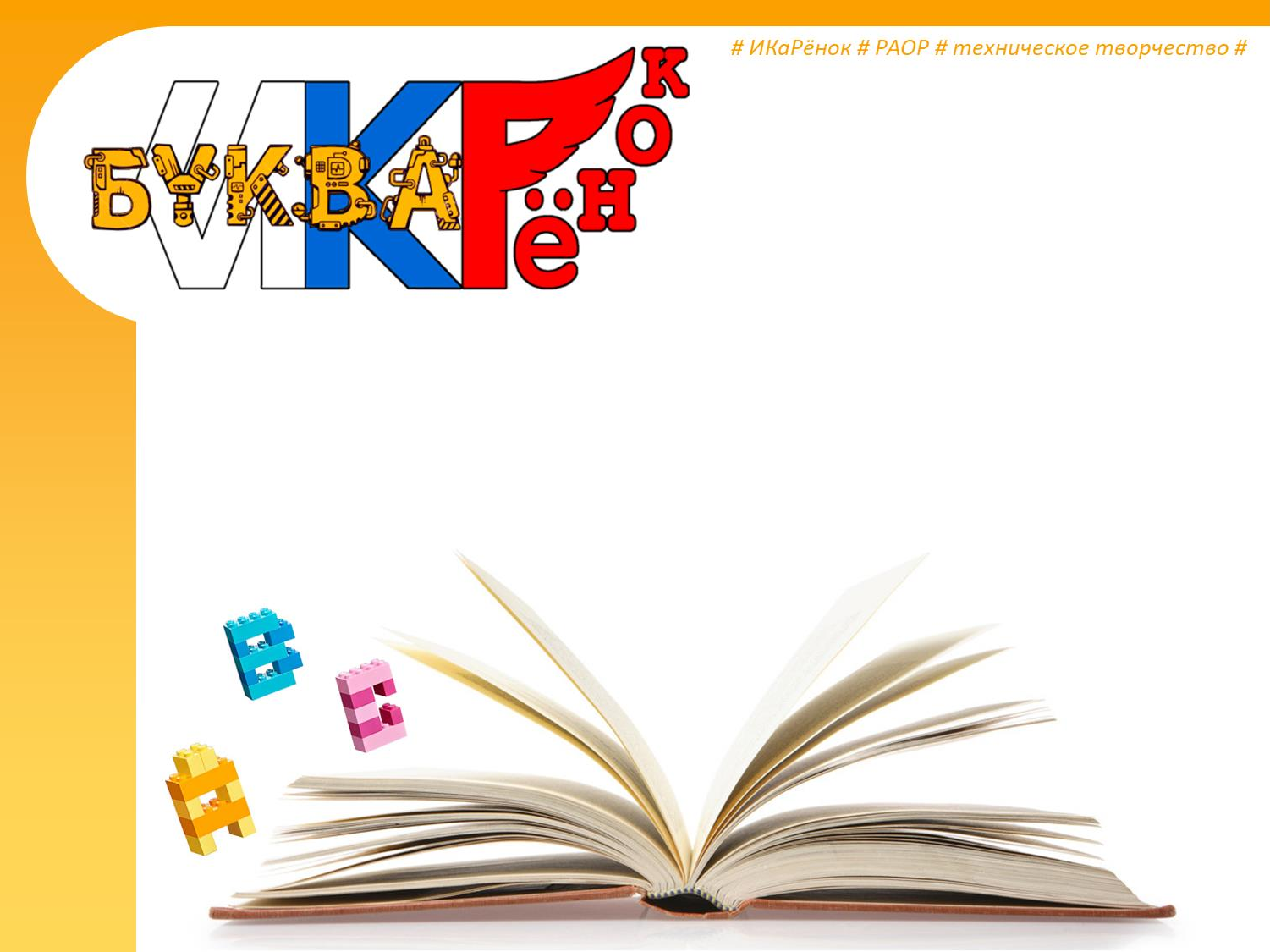 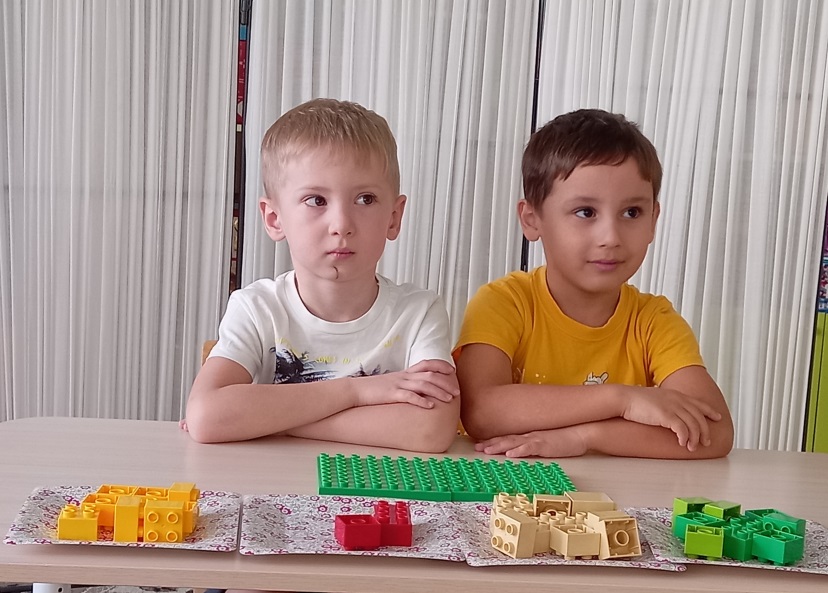 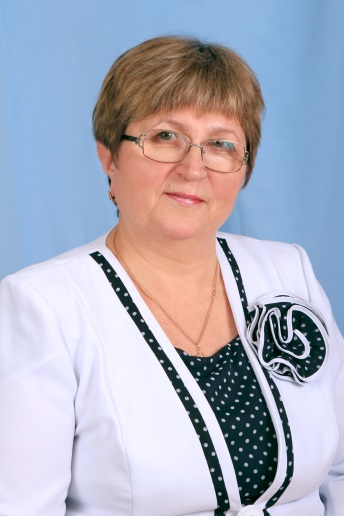 «Почемучки» 
МАДОУ № 429
Чкаловский район
г. Екатеринбург.
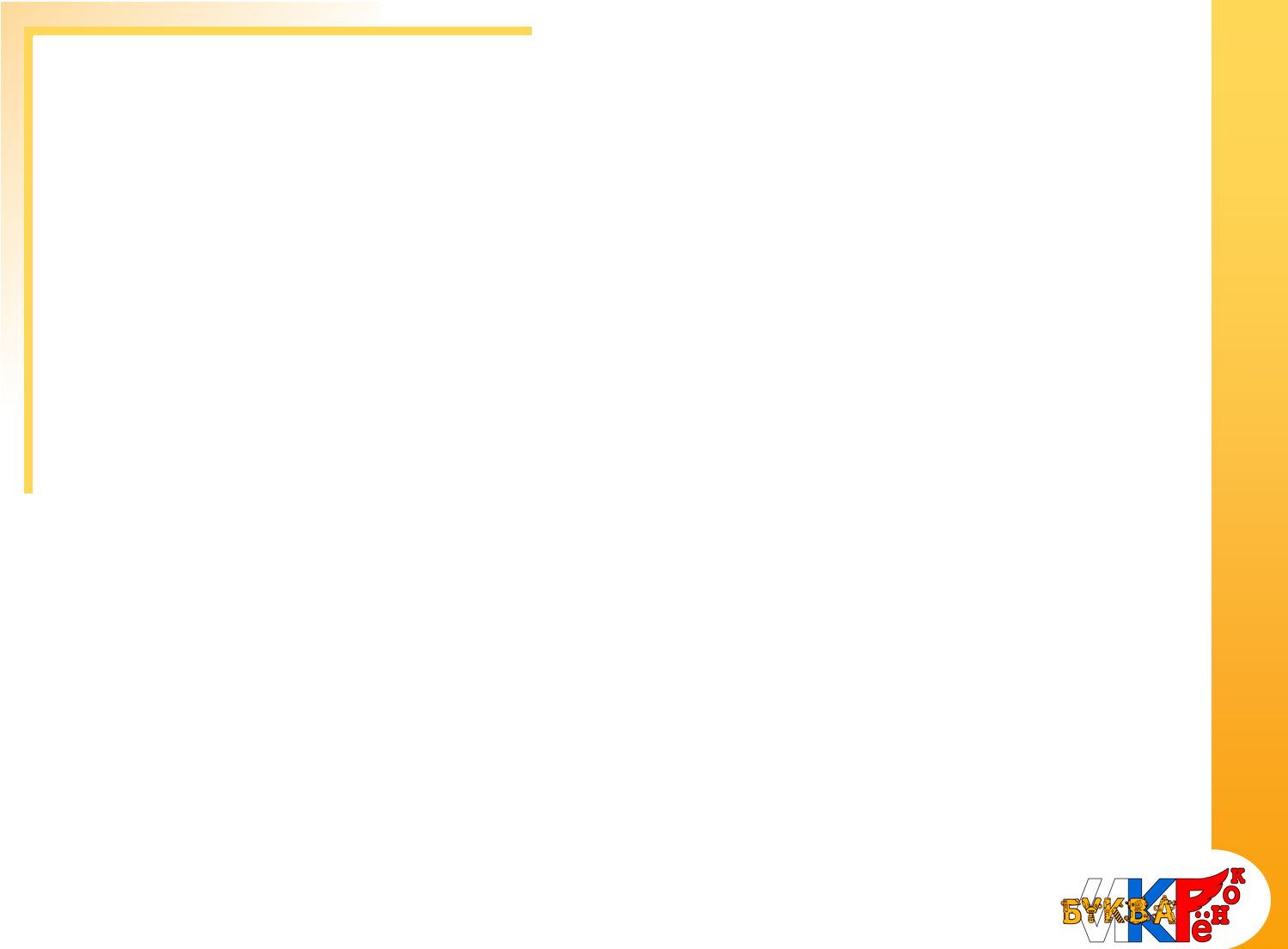 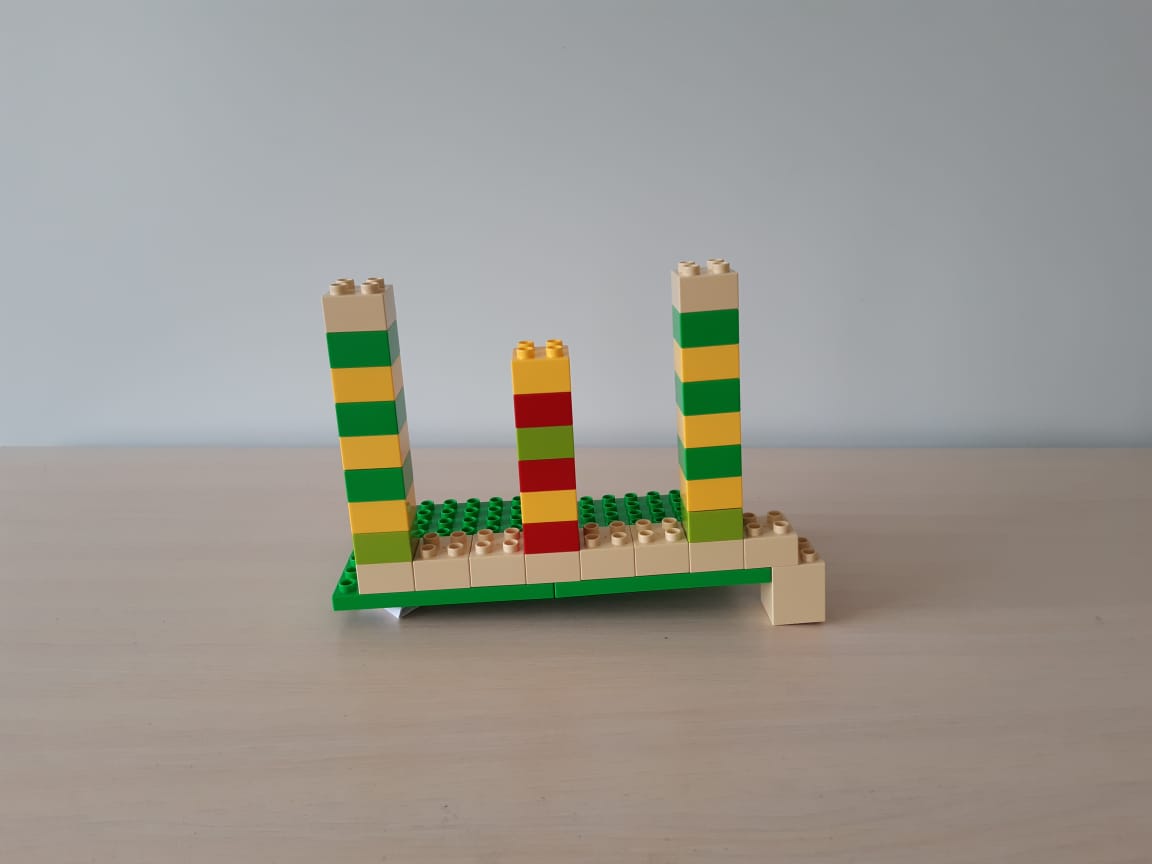 Любят все своих детишек,Даже если их излишек:
 У собаки возле ног, Трёться ласково… (Щенок)
Фотография собранной  буквы
# название команды # регион
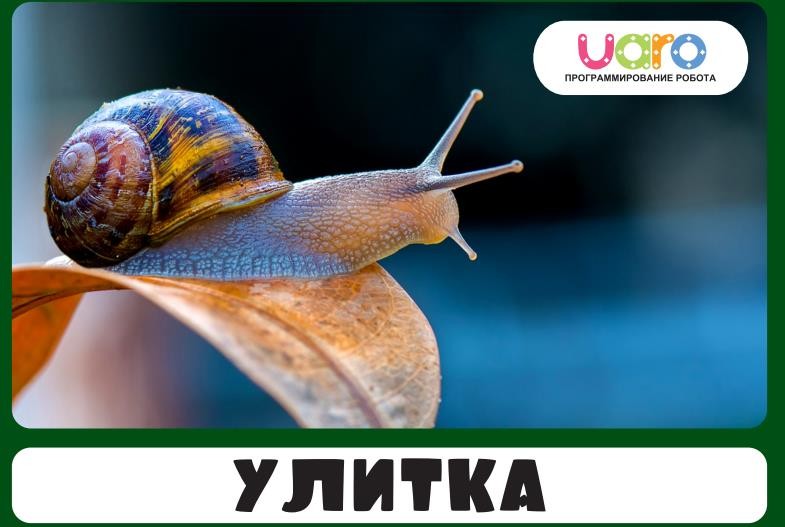 Щенок
Шаловливый мой щенокСо стола стянул сырок,Две котлетки, три печенья,Съел, и стал просить прощенья.Только я его простил -Он добавки попросил.
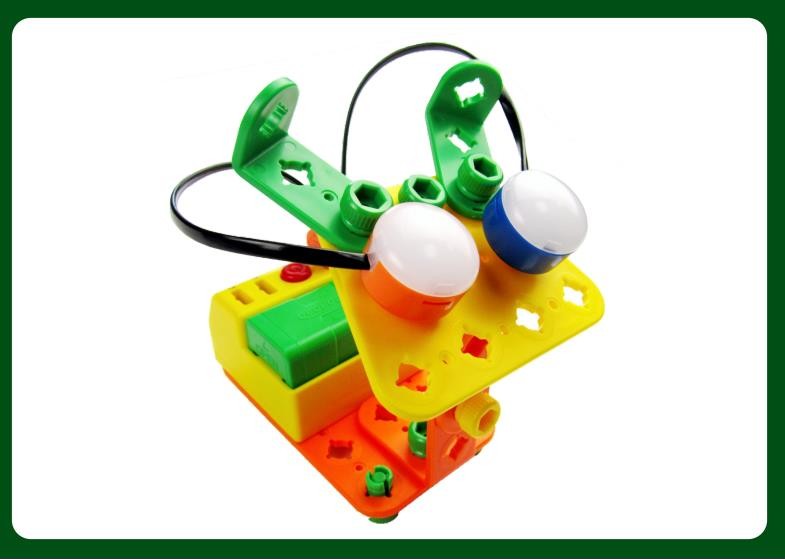 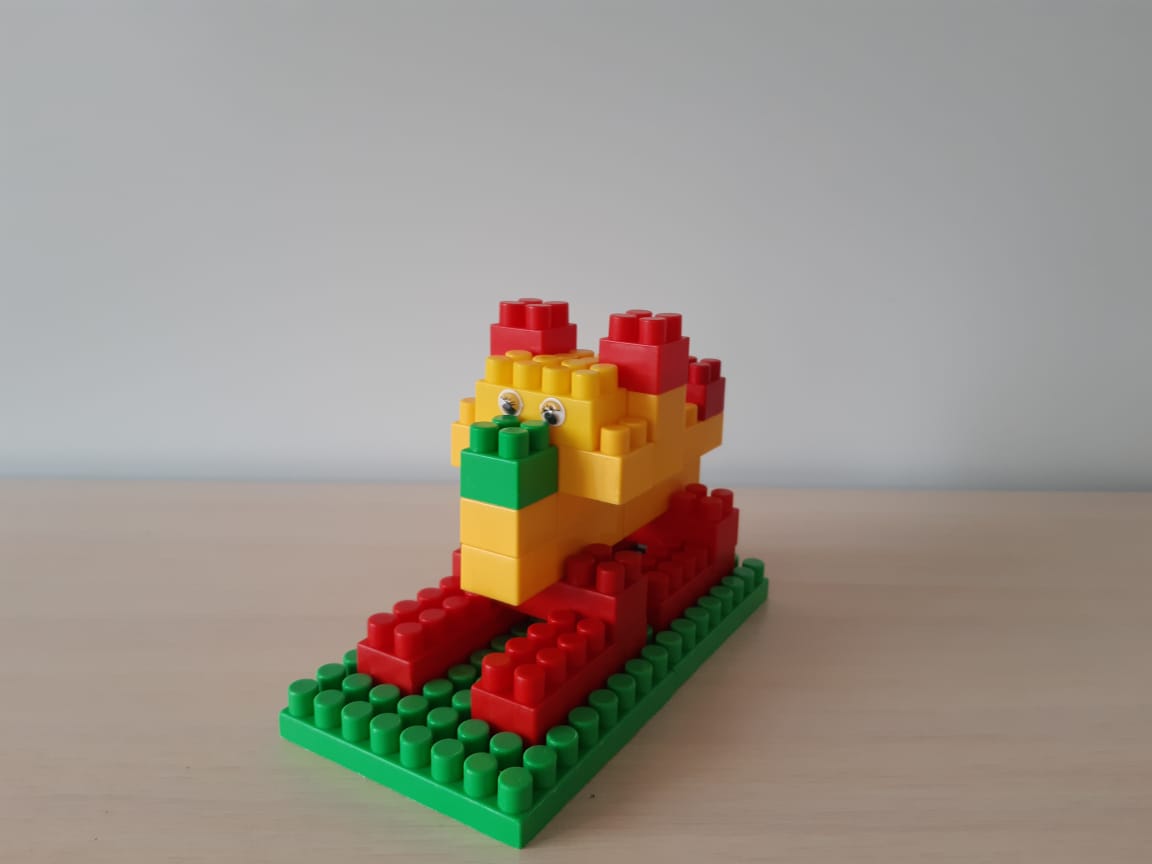 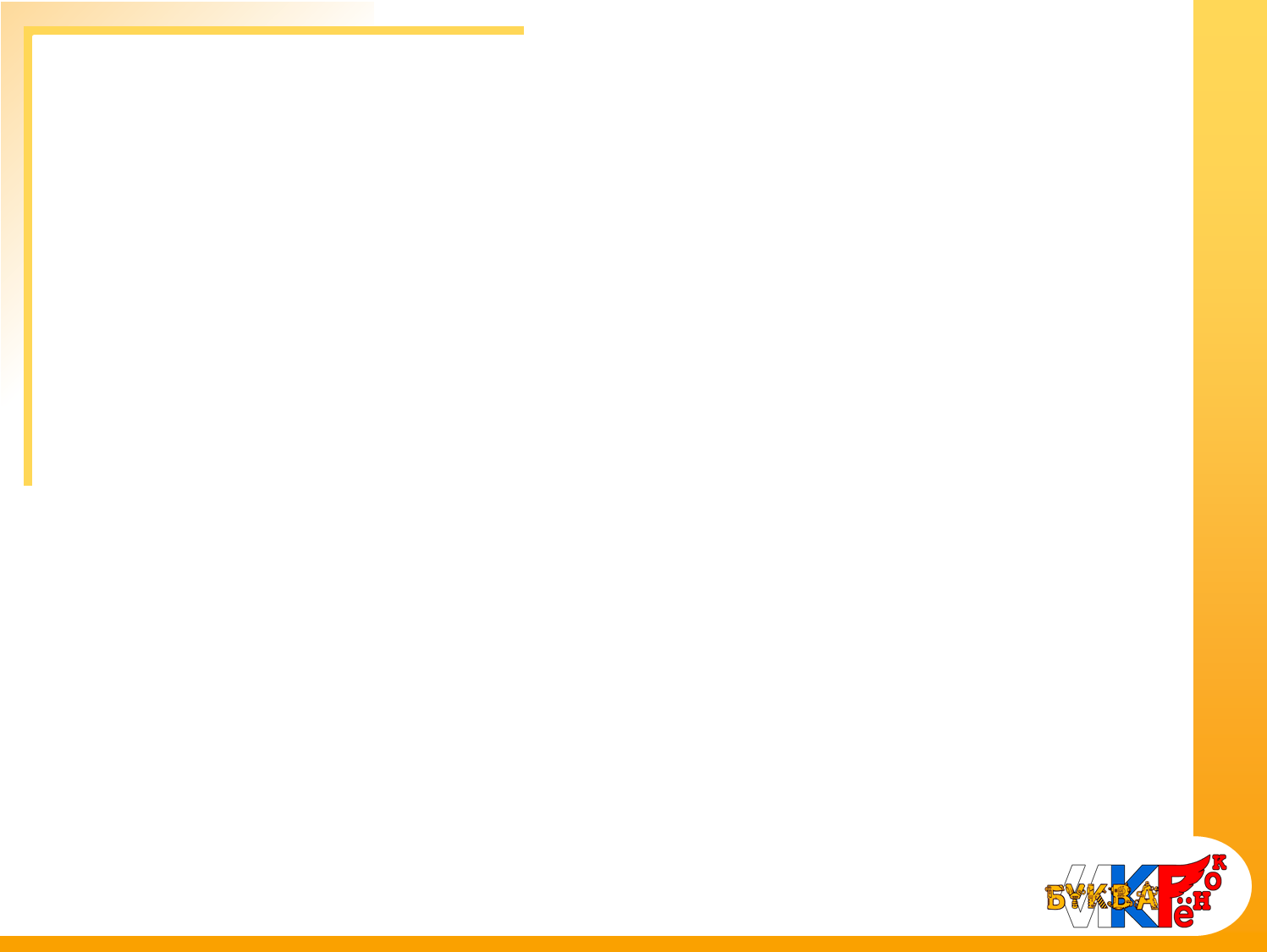 Фотографии этапов сборки  м2одели
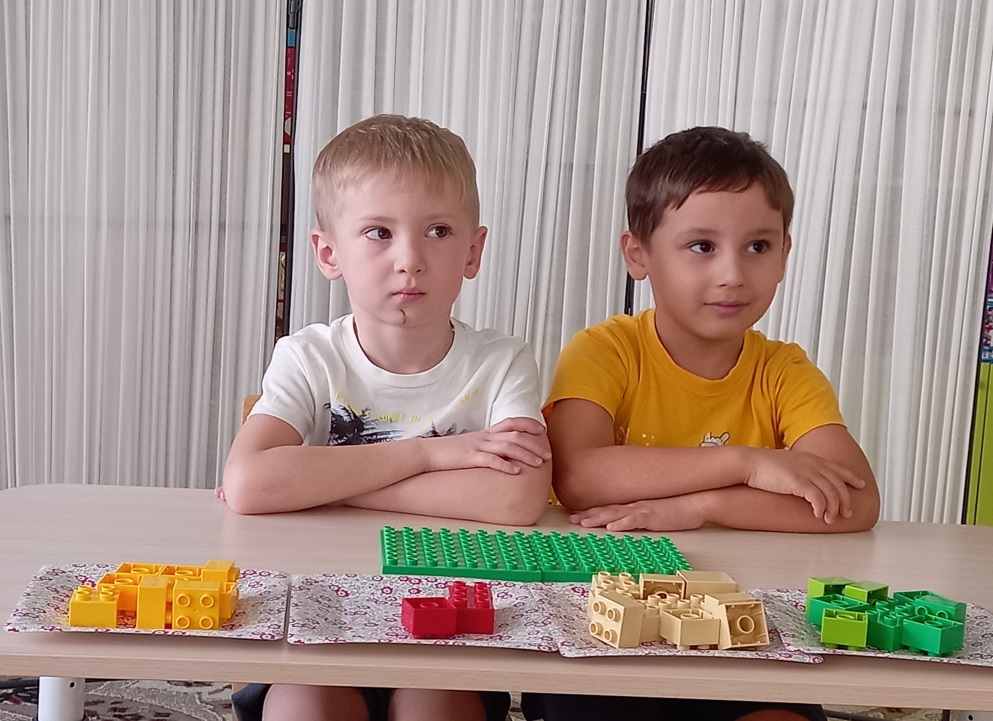 1
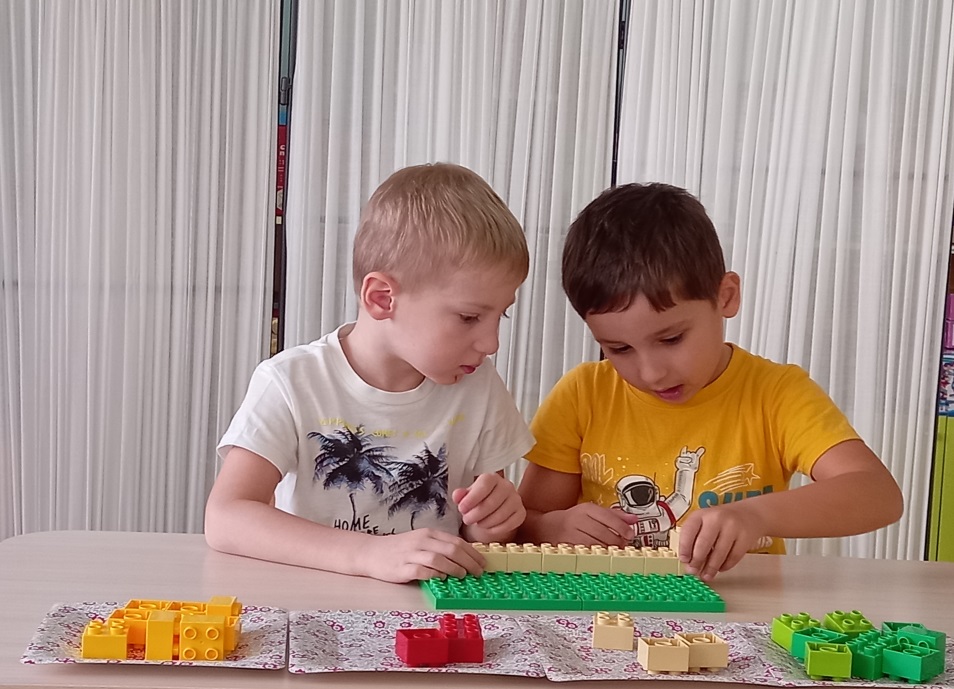 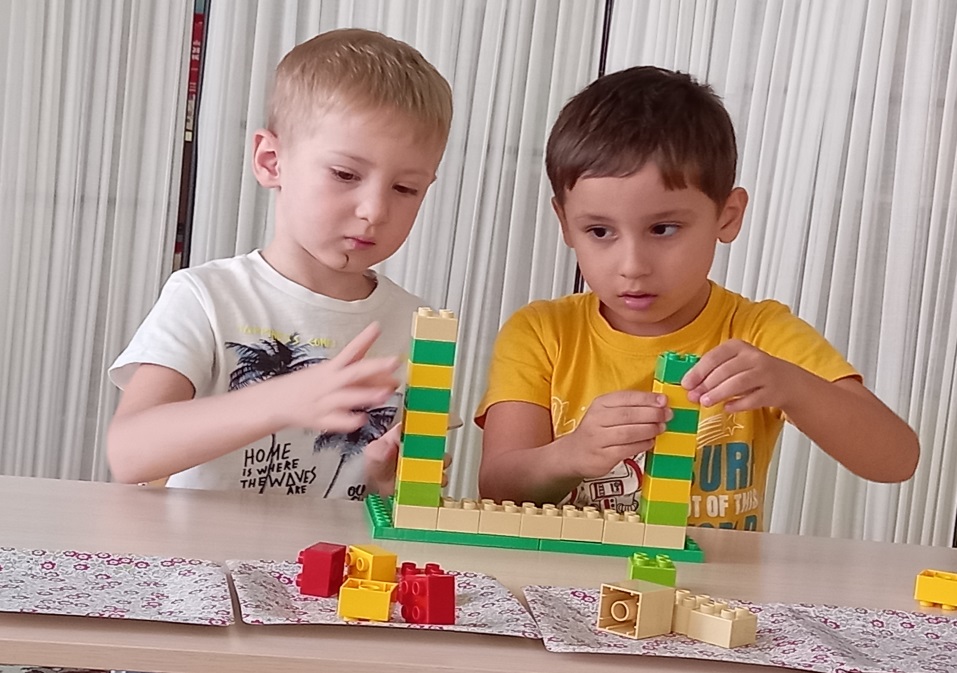 3
4
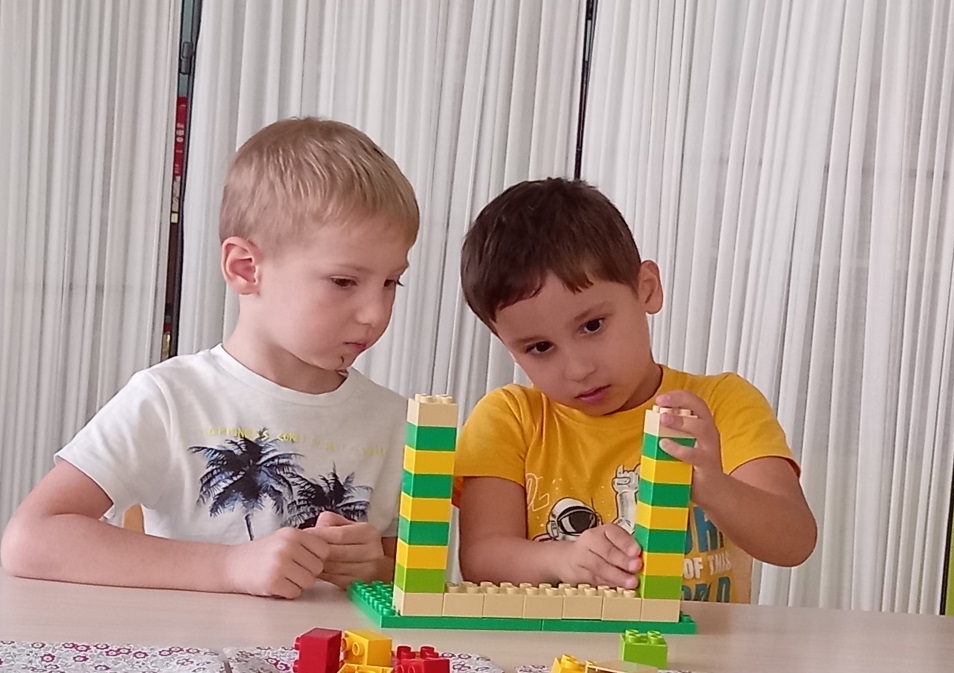 # название команды # регион
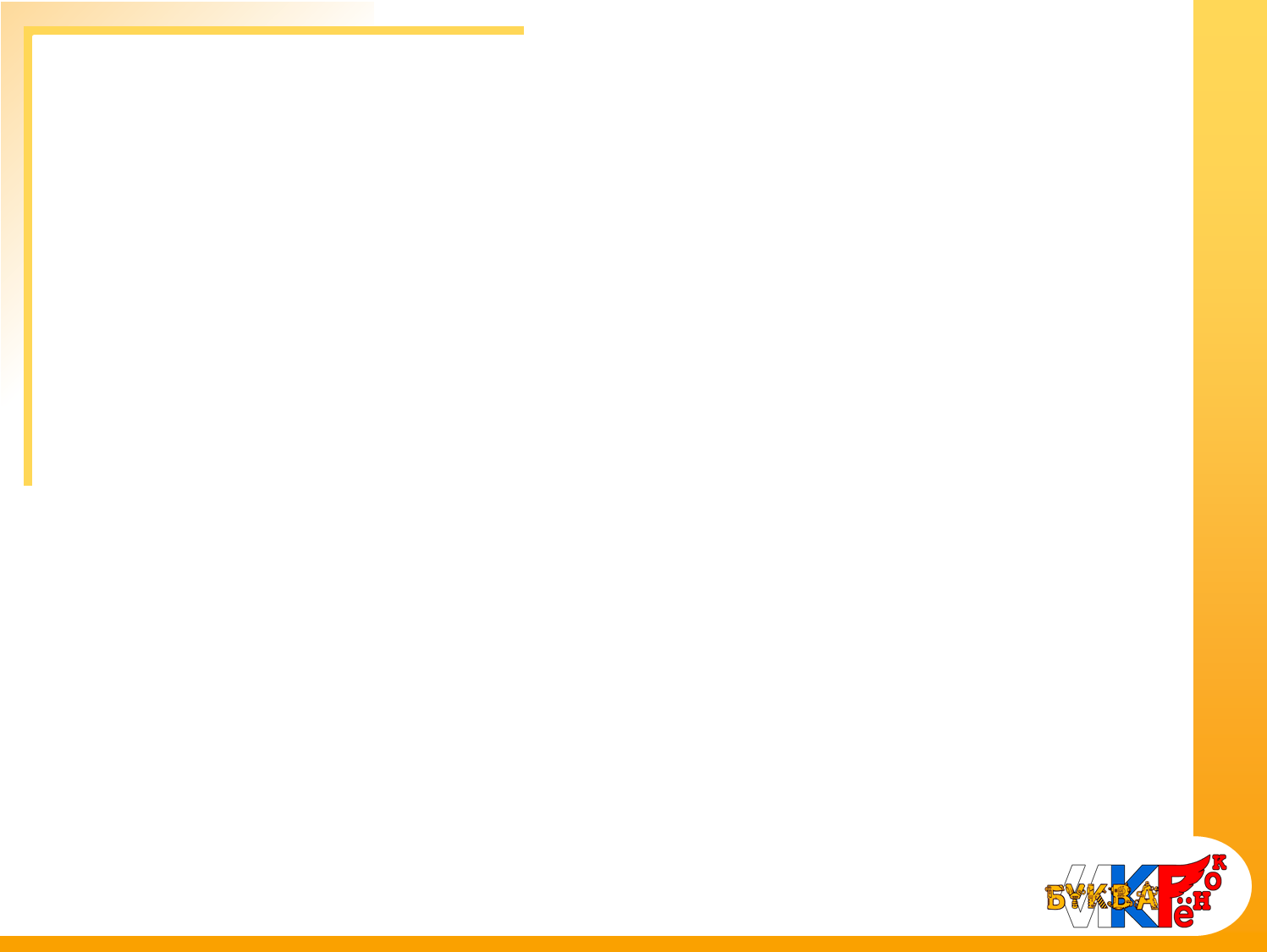 Фотографии этапов сборки  м6одели
5
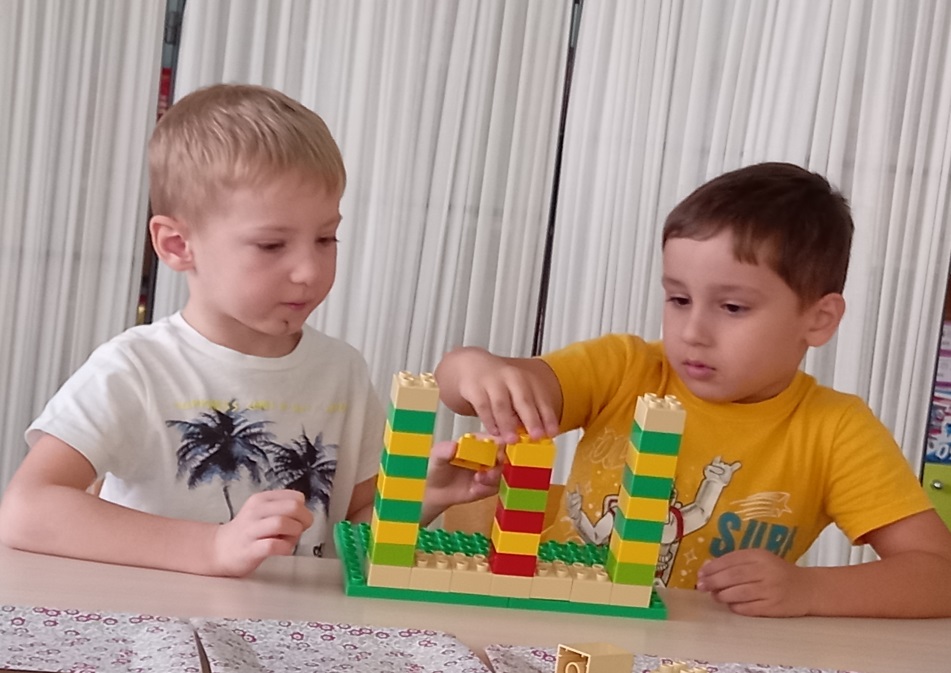 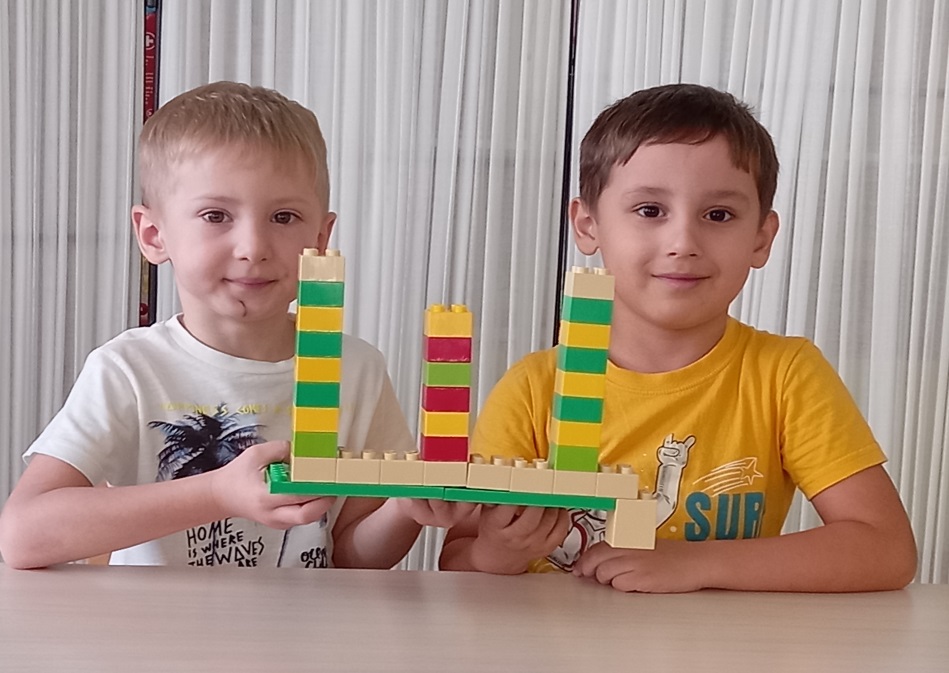 7
8
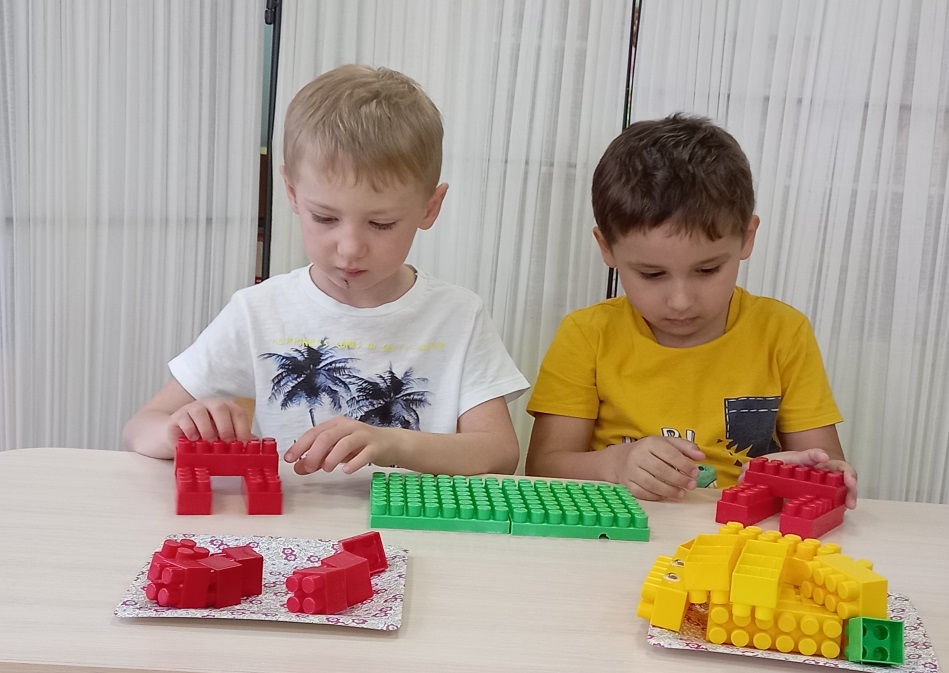 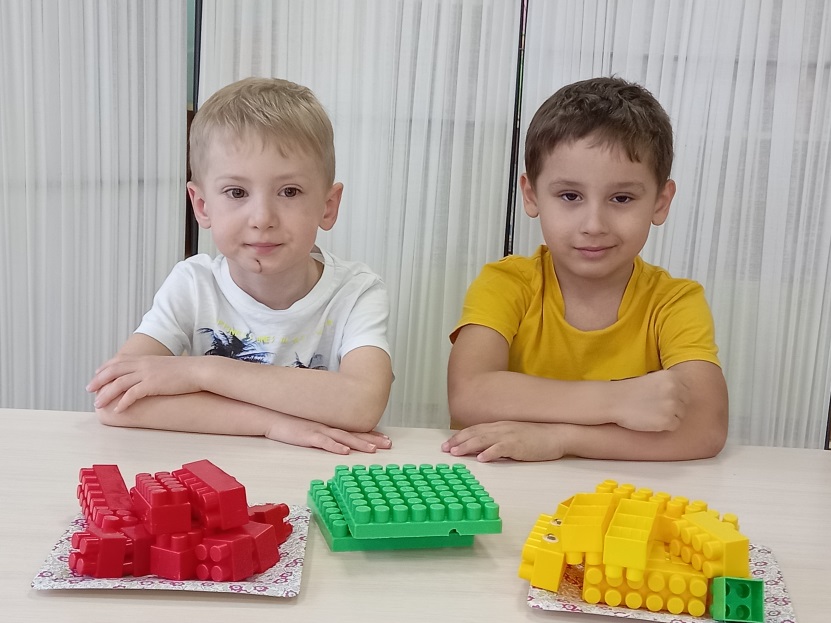 # название команды # регион
Фотографии этапов сборки  м1о0дели
9
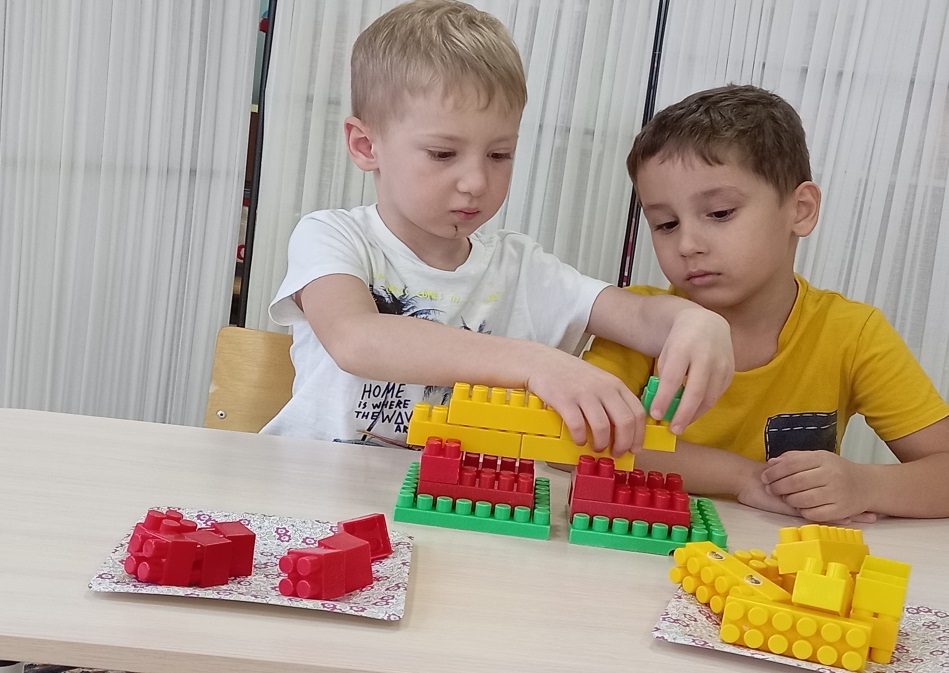 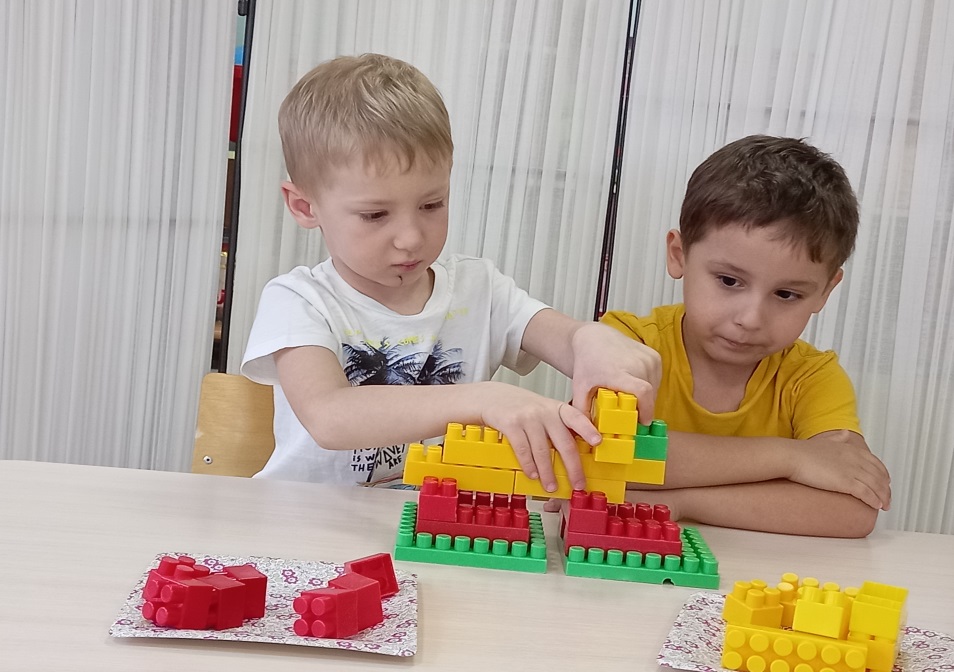 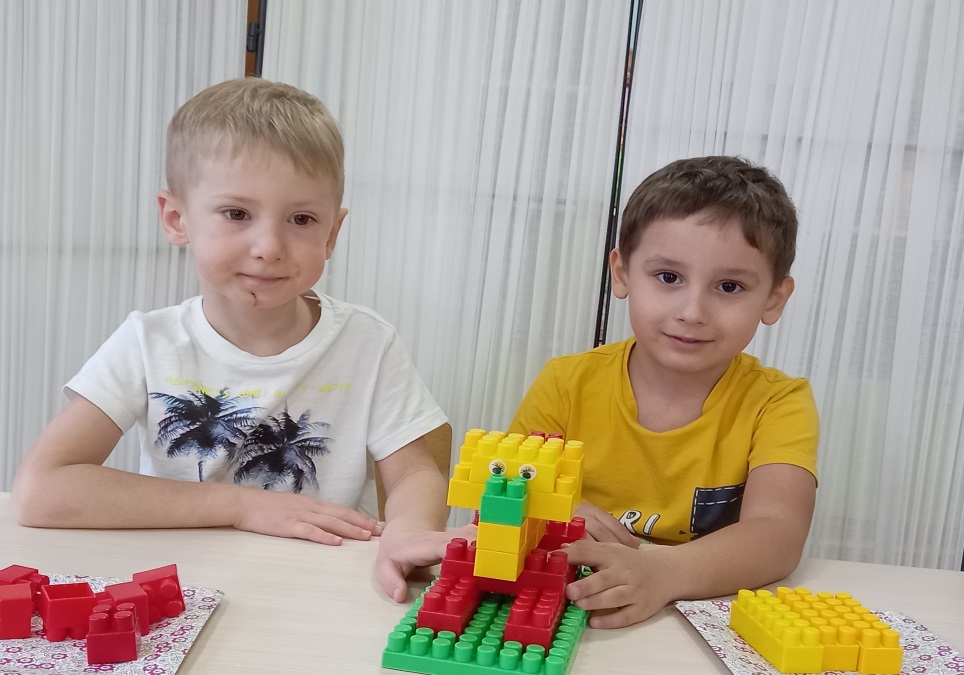 12
11
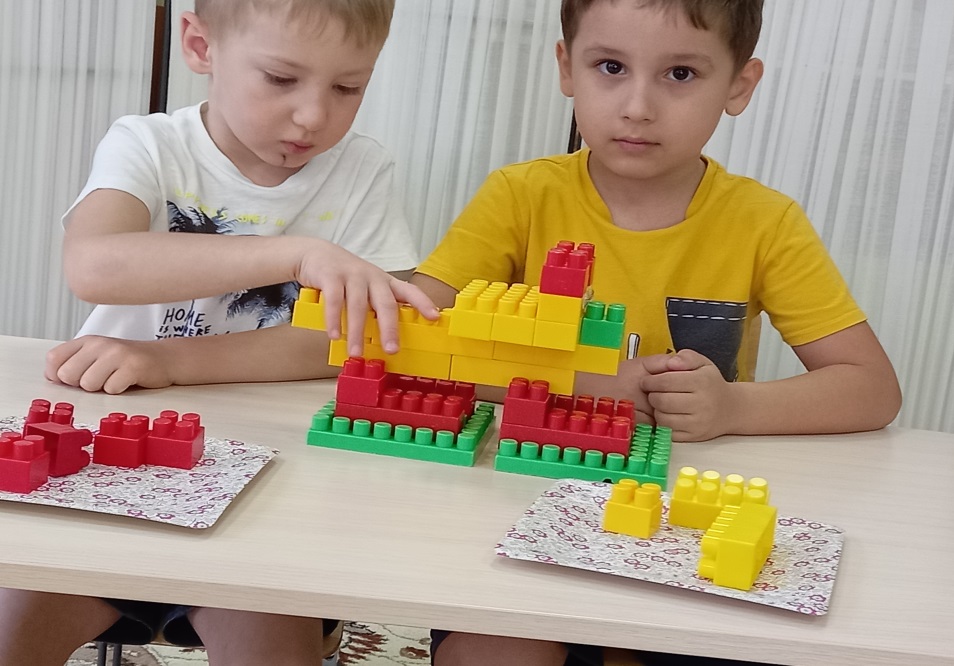 # название команды # регион
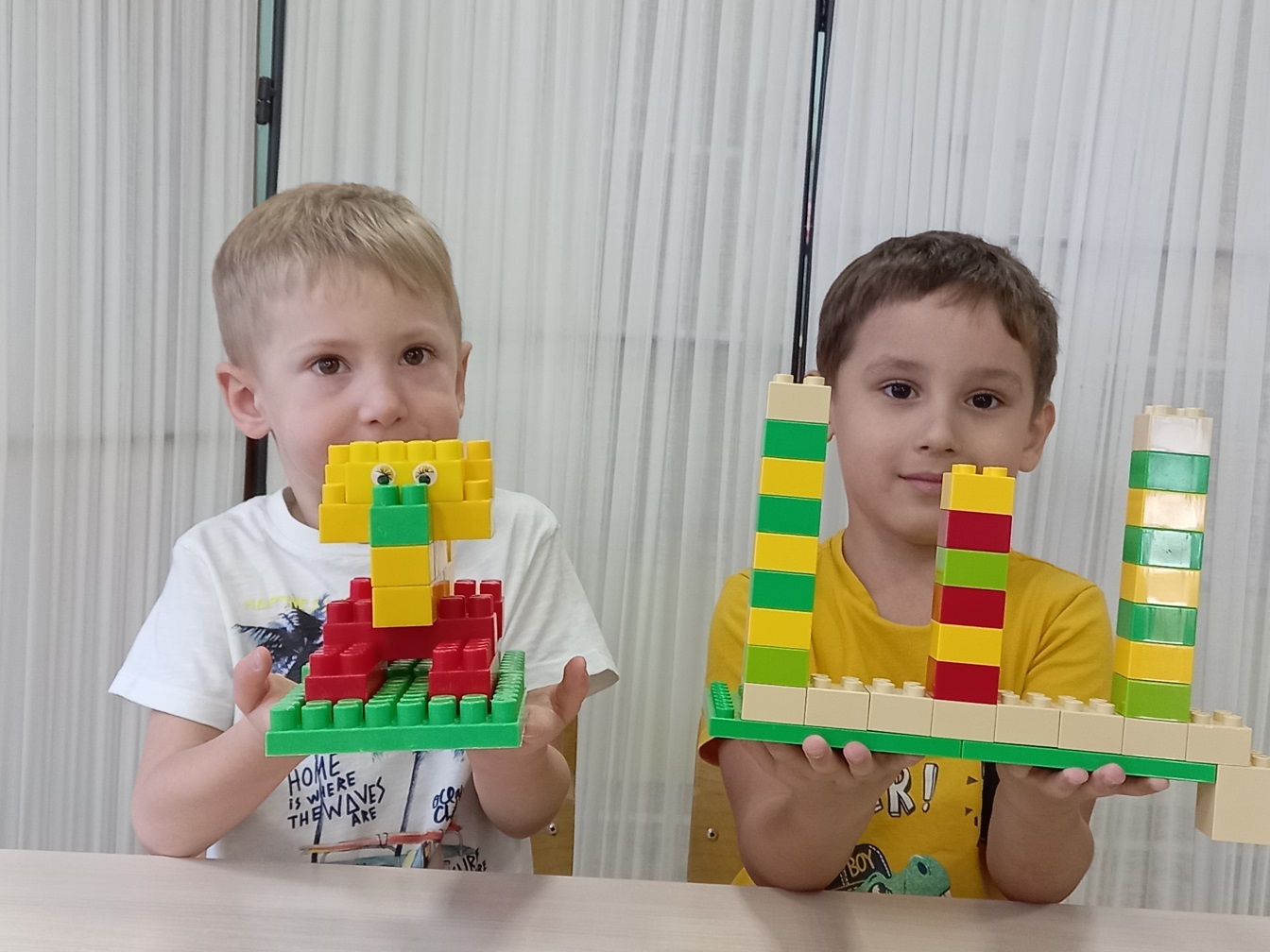 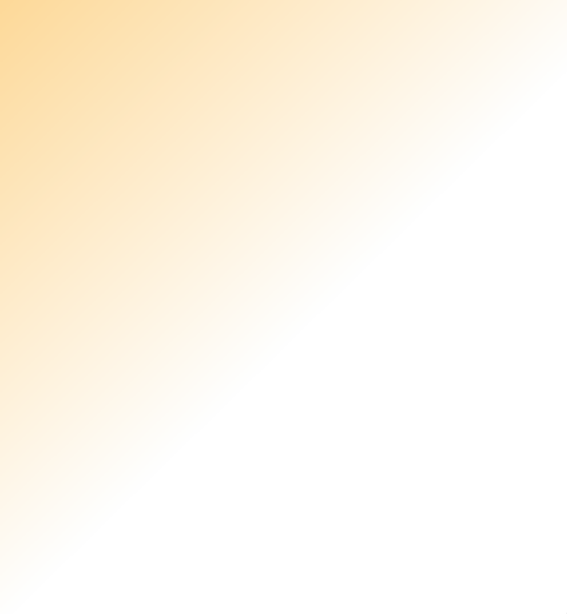 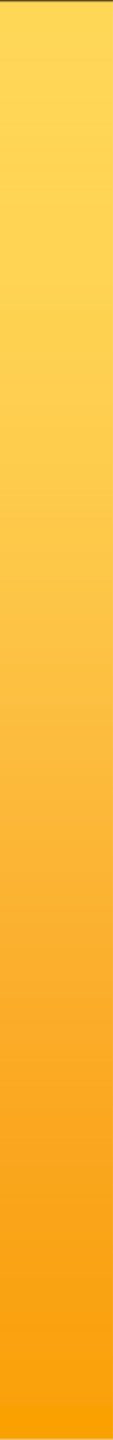 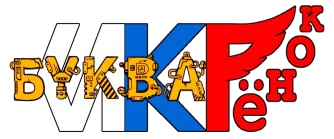